好間第二小学校学区内危険箇所
2020/08　好間第二小学校PTA
学区内危険箇所
A：愛谷江筋取り入れ口付近
B：小谷作川
C：小谷作調節池(好間中北側)
D：JR磐越東線陸橋(ガード下)
E：樋口橋周辺
F：好間川の水門
G：七軒町の水路と水門
H：山田屋醸造前交差点
I：一町坪の側溝と周辺の道路
J： JR磐越東線大館踏み切り
K：セブンイレブン好間店周辺交差点
危険箇所地図
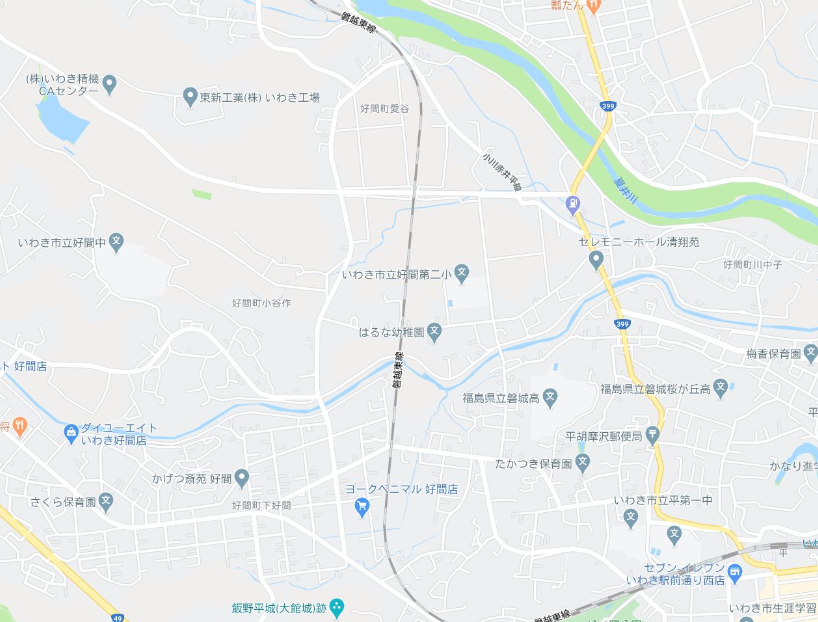 C
A
A：愛谷江筋取り入れ口付近
B：小谷作川
C：小谷作調節池(好間中北側)
D：JR磐越東線陸橋(ガード下)
E：樋口橋周辺
F：好間川の水門
G：七軒町の水路と水門
H：山田屋醸造前交差点
I：一町坪の側溝と周辺の道路
J： JR磐越東線大館踏み切り
K：セブンイレブン好間店周辺交差点
B
D
E
F
G
H
K
I
J
学区内危険箇所
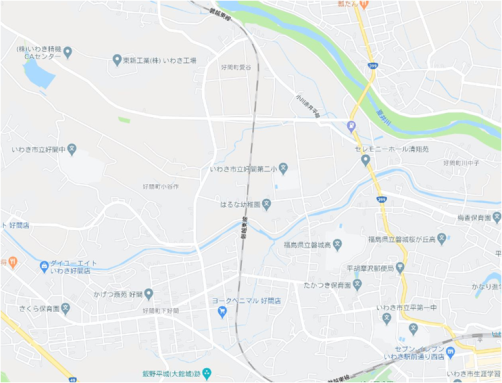 A：愛谷江筋取り入れ口付近
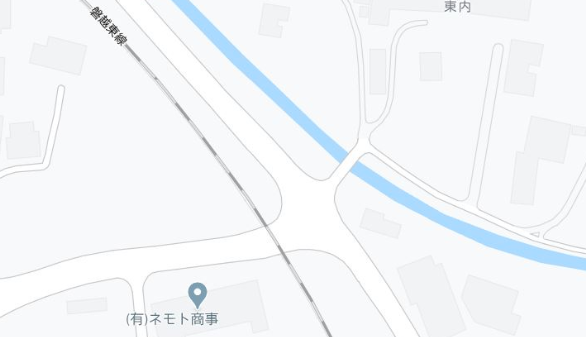 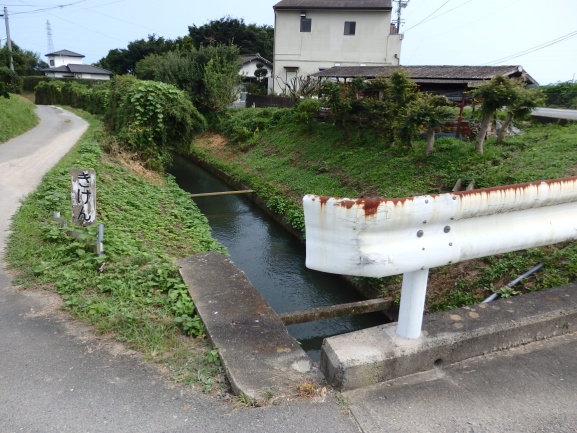 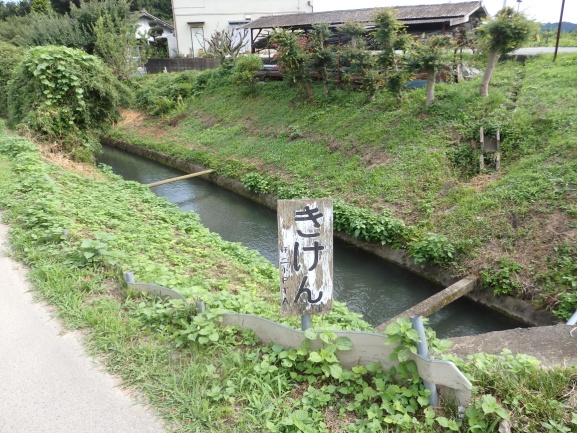 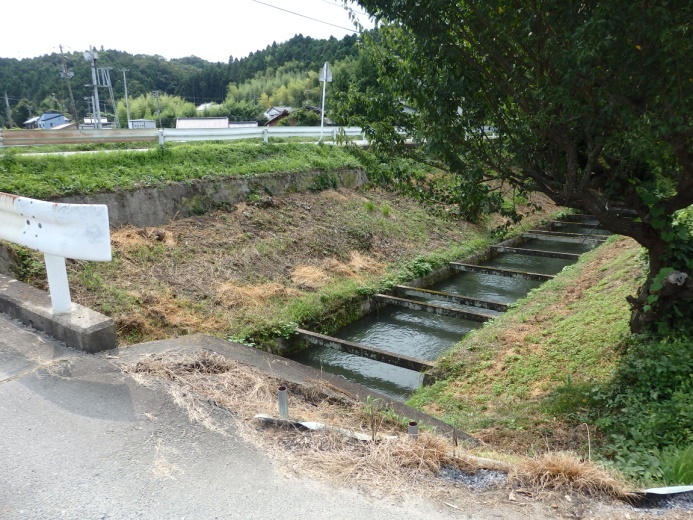 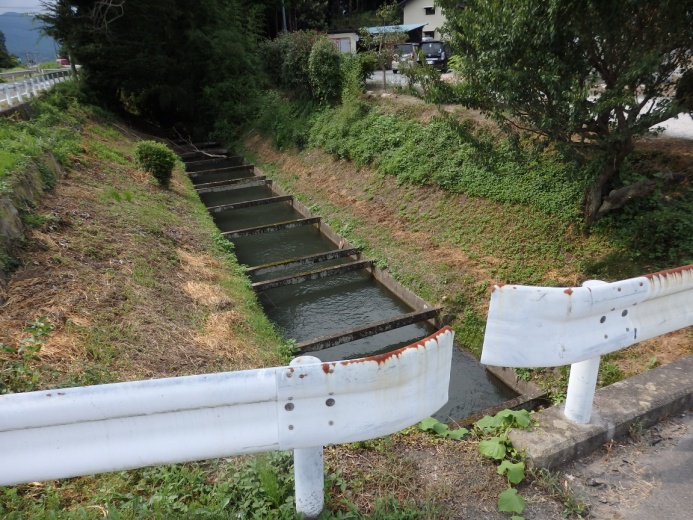 学区内危険箇所
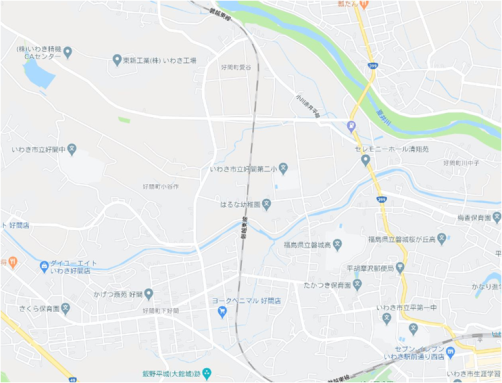 B：小谷作川
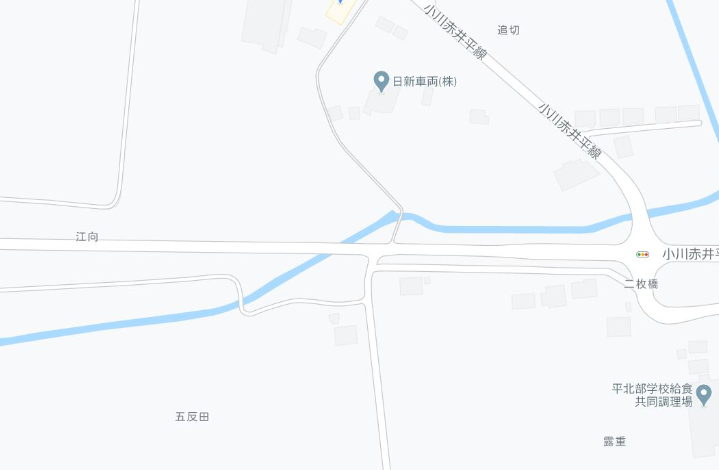 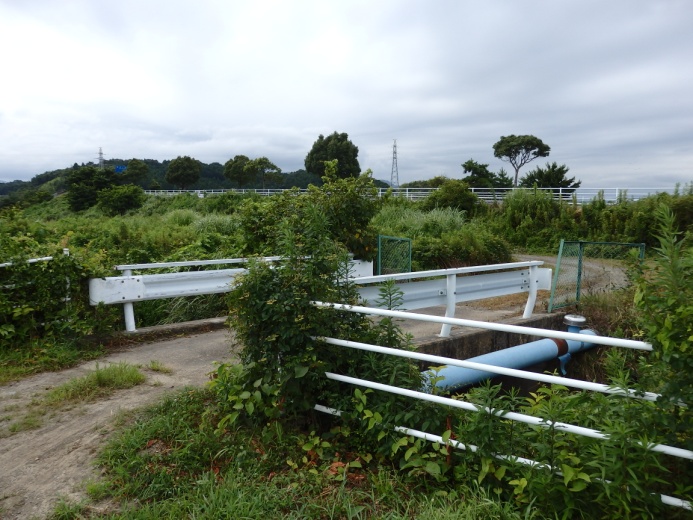 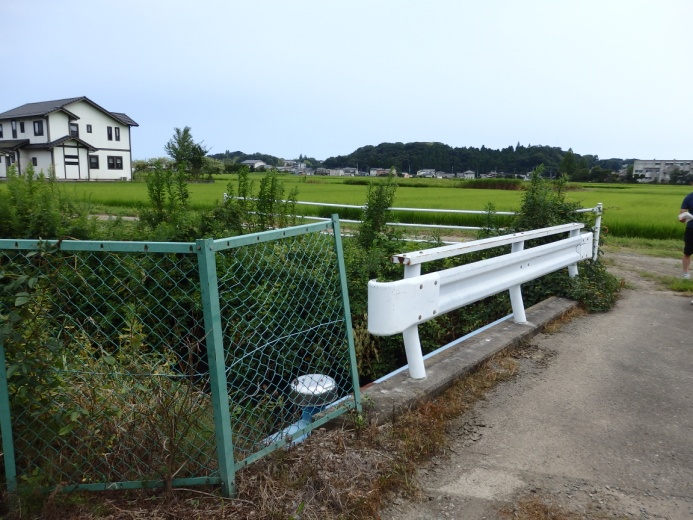 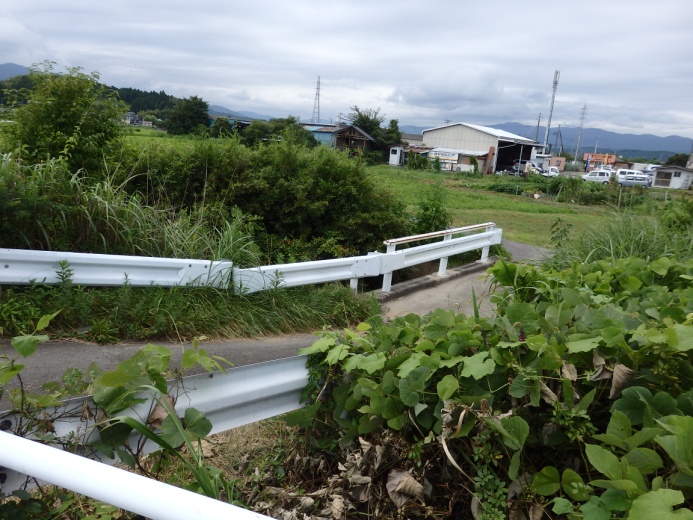 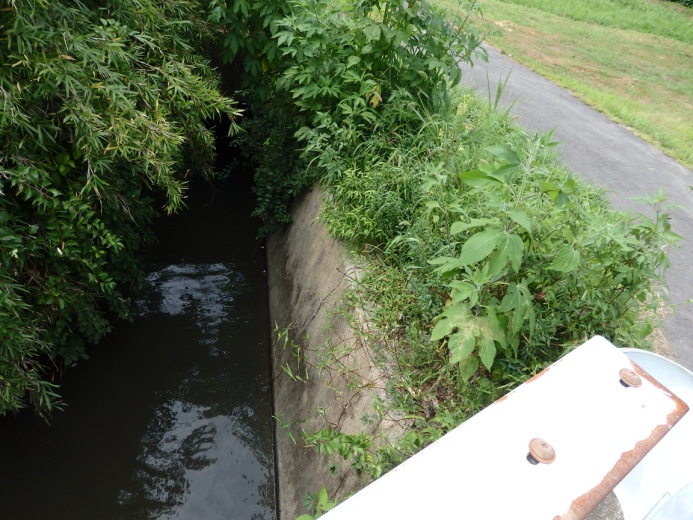 学区内危険箇所
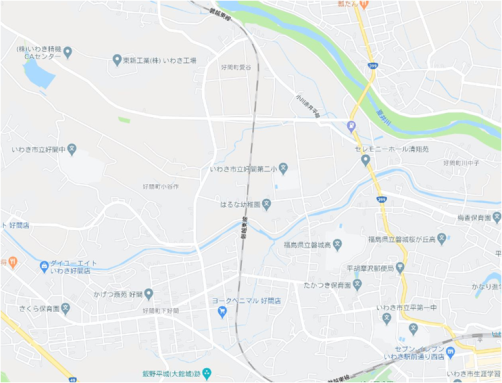 C：小谷作調節池(好間中北側)
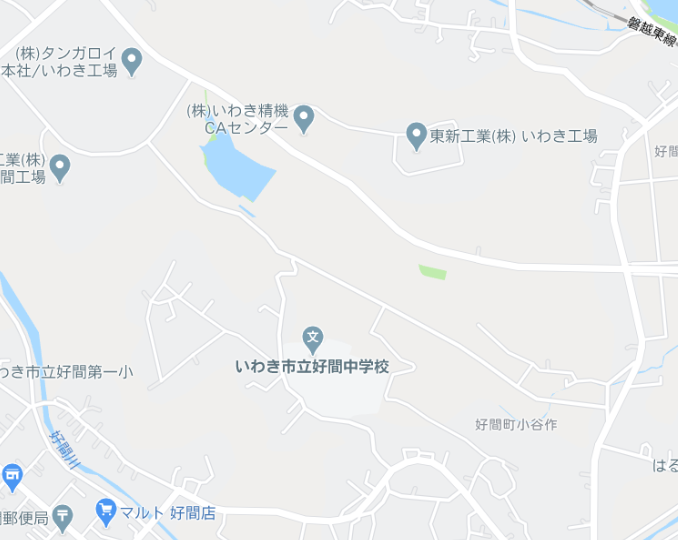 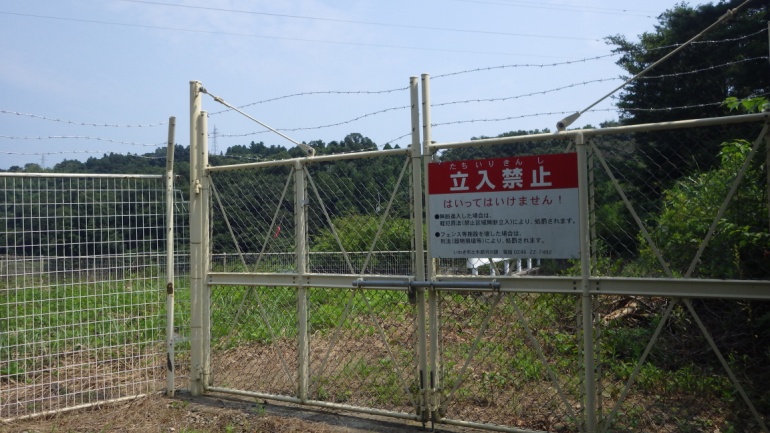 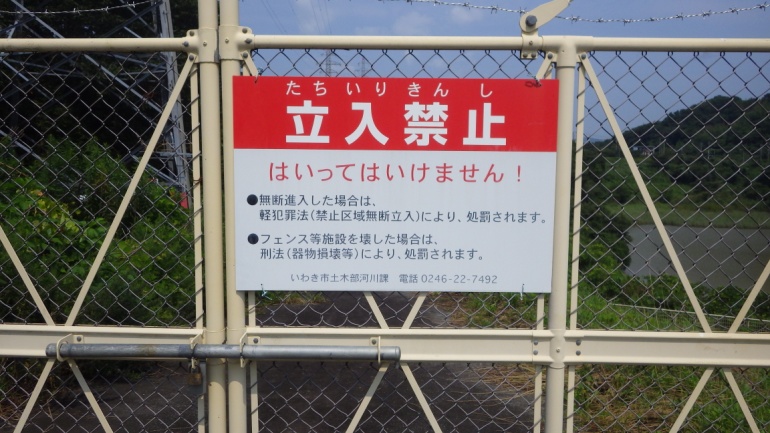 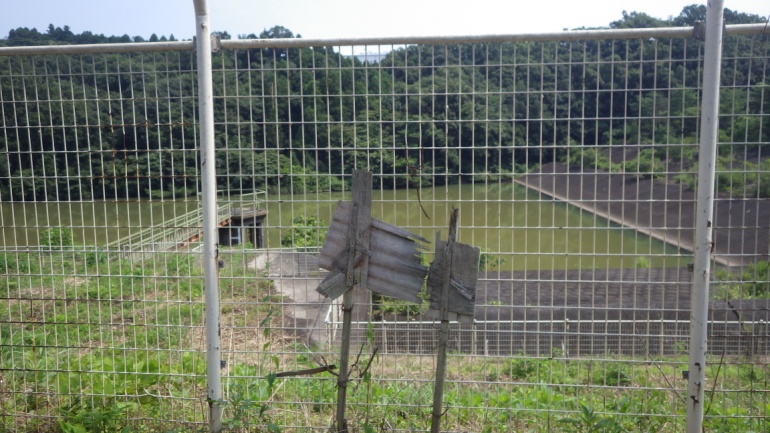 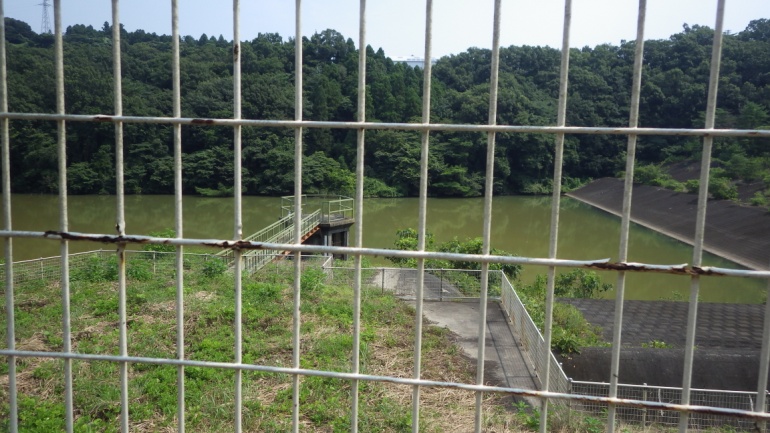 学区内危険箇所
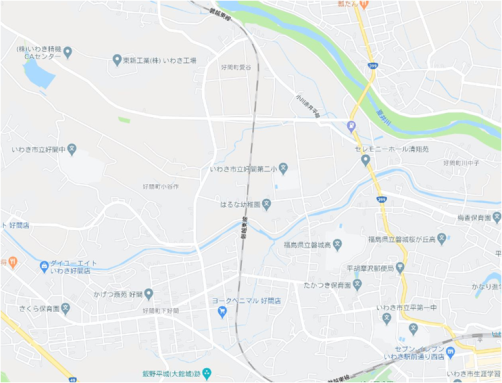 D： JR磐越東線陸橋(ガード下)
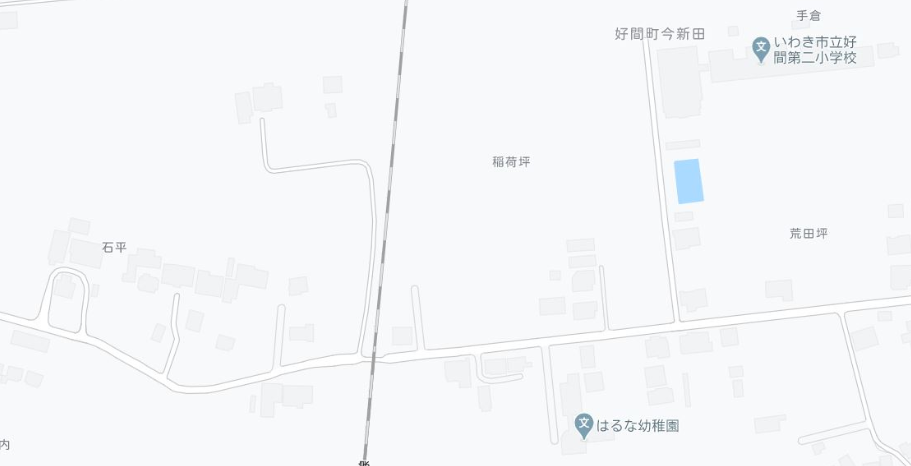 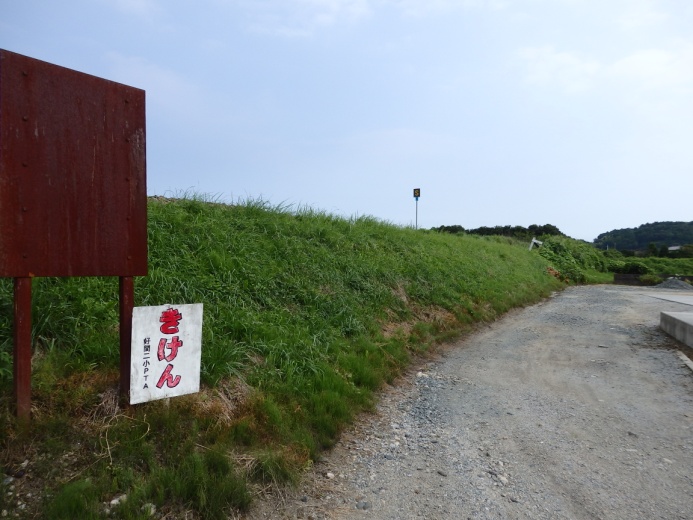 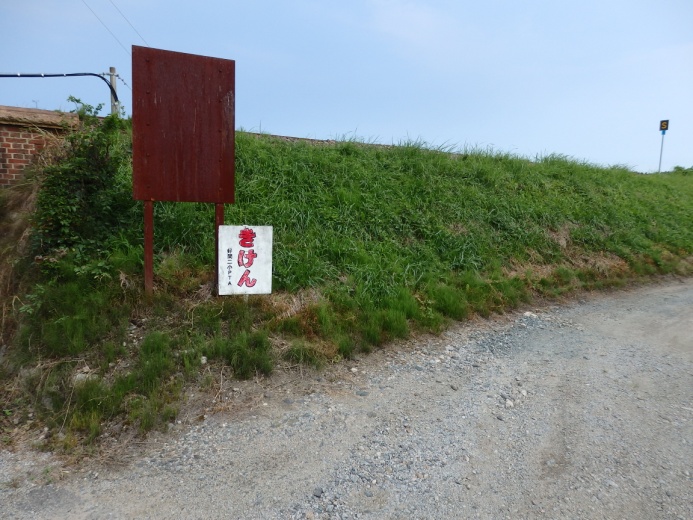 学区内危険箇所
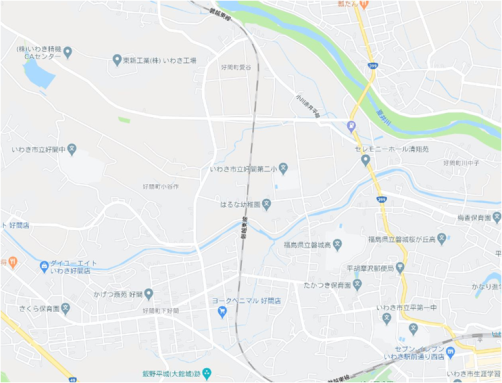 E：樋口橋周辺
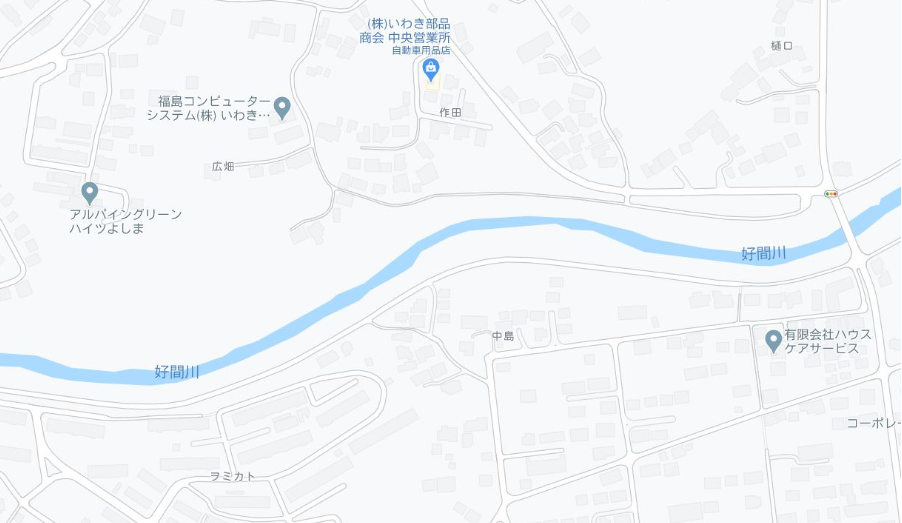 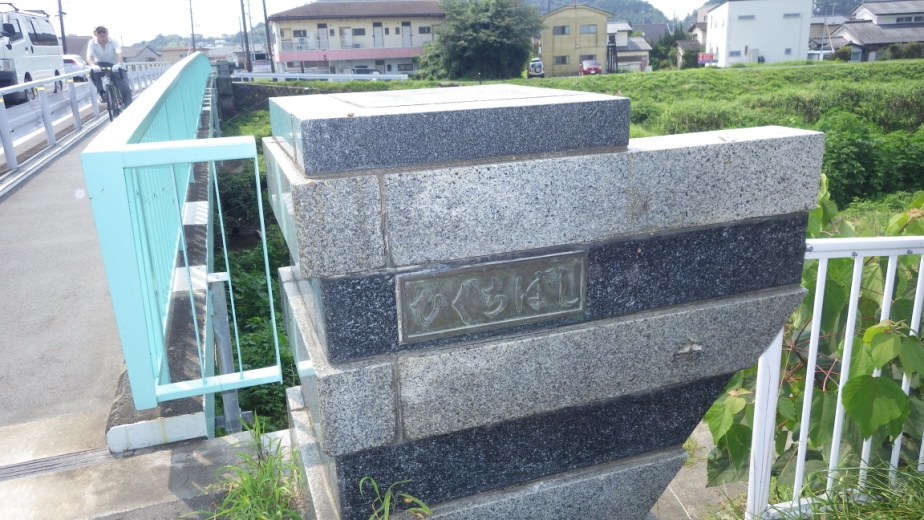 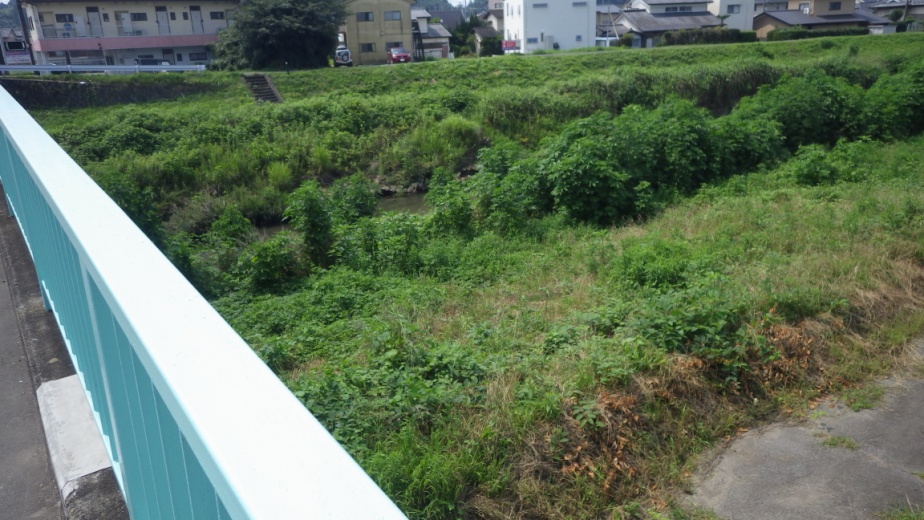 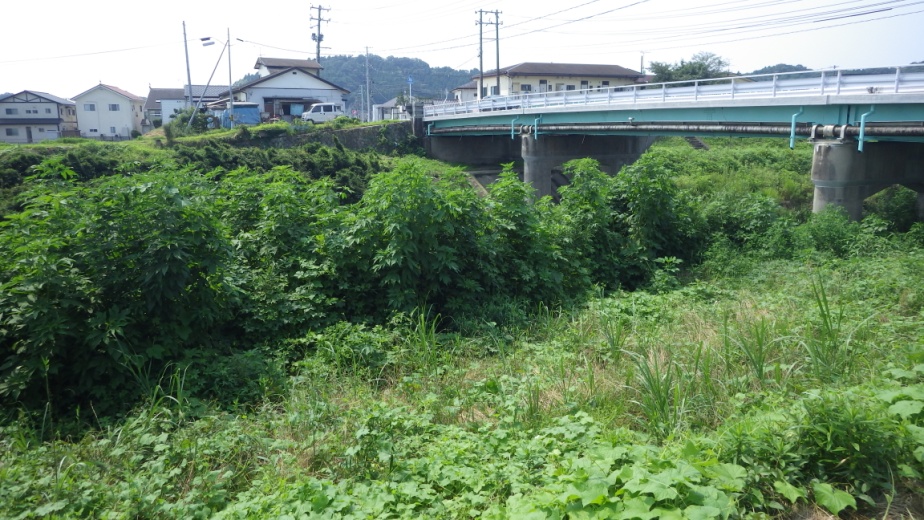 学区内危険箇所
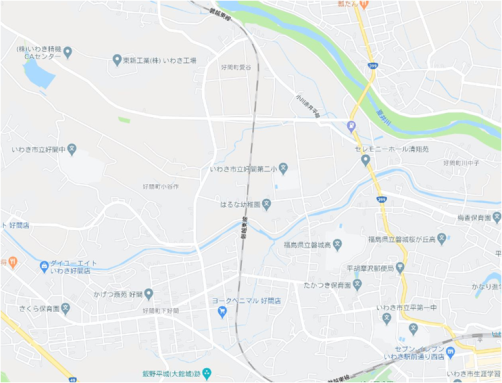 F：好間川の水門
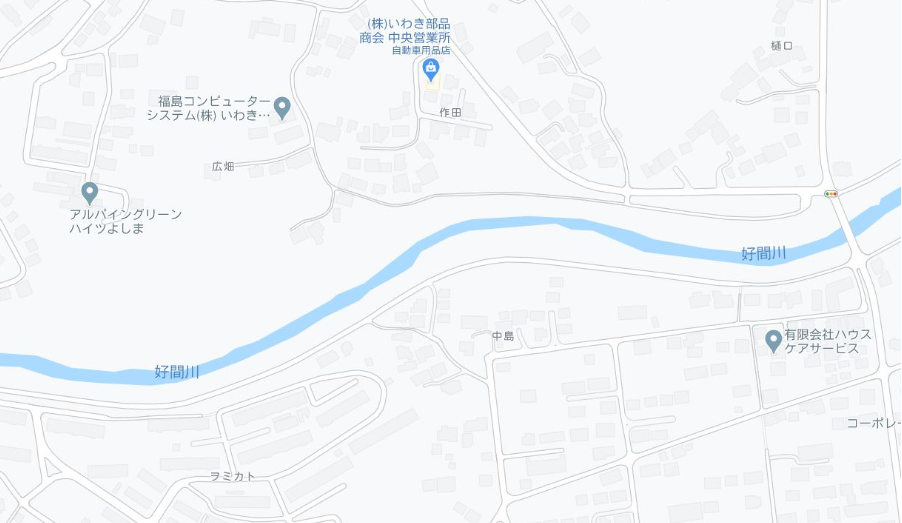 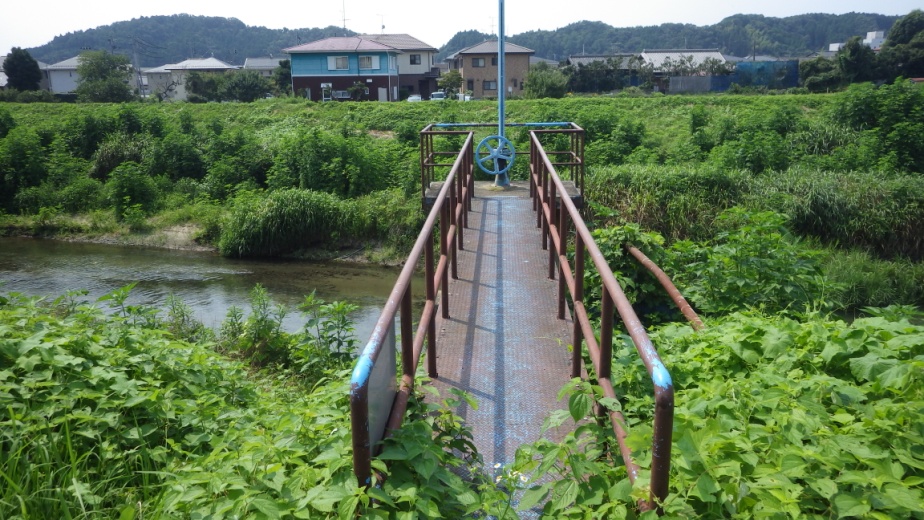 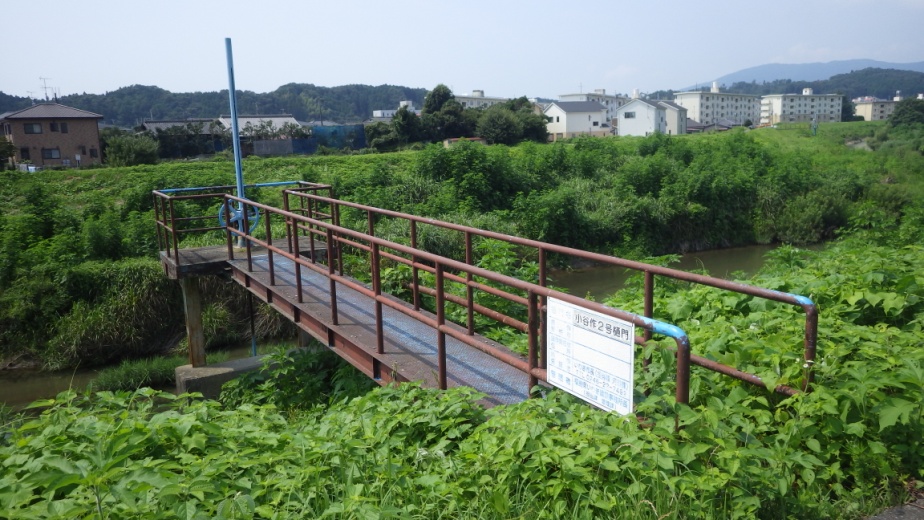 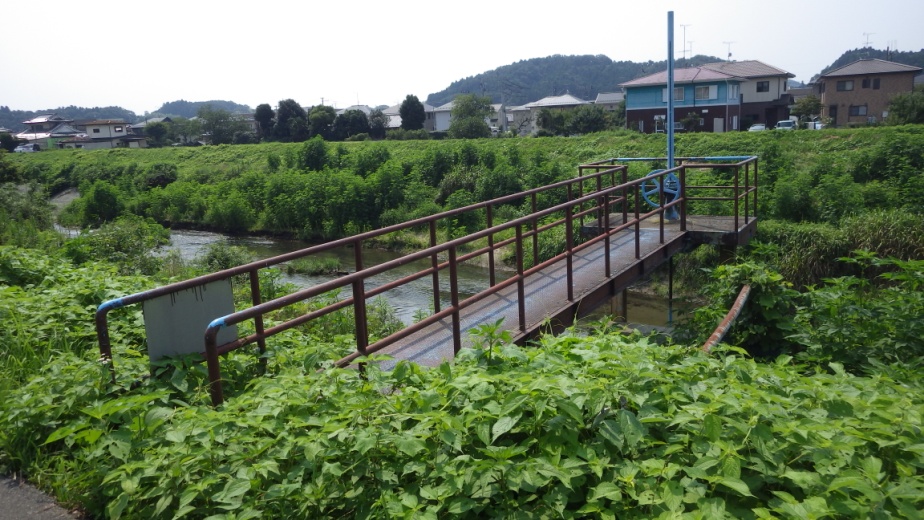 学区内危険箇所
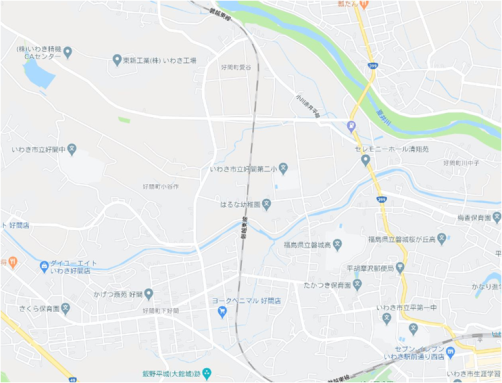 G：七軒町の水路と水門
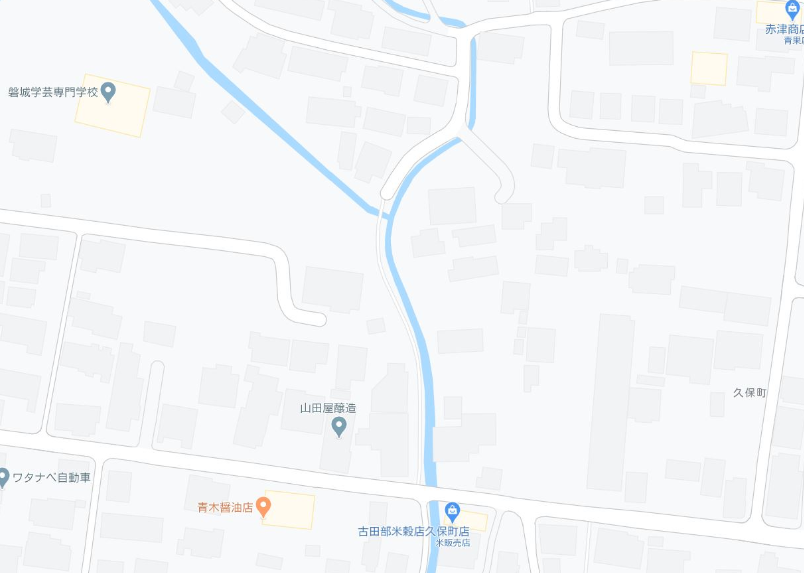 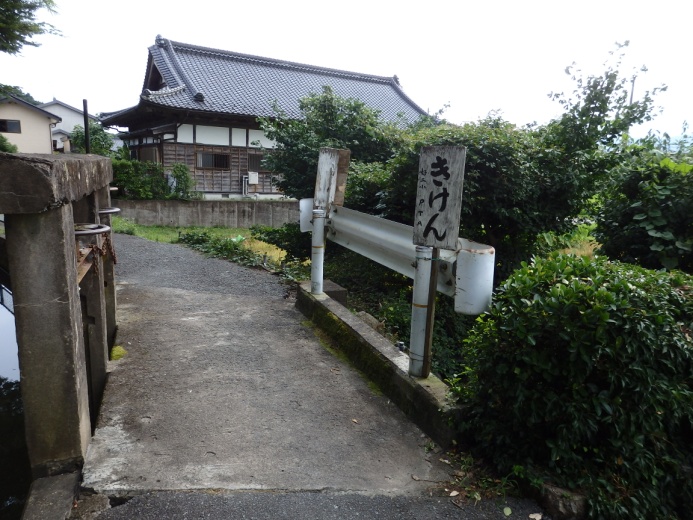 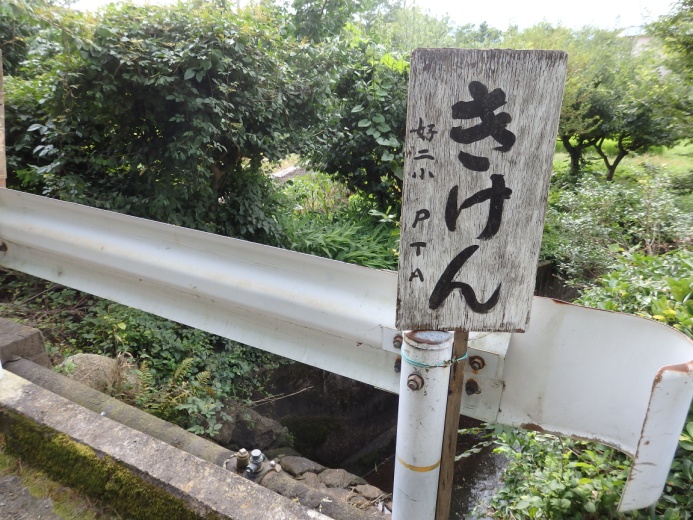 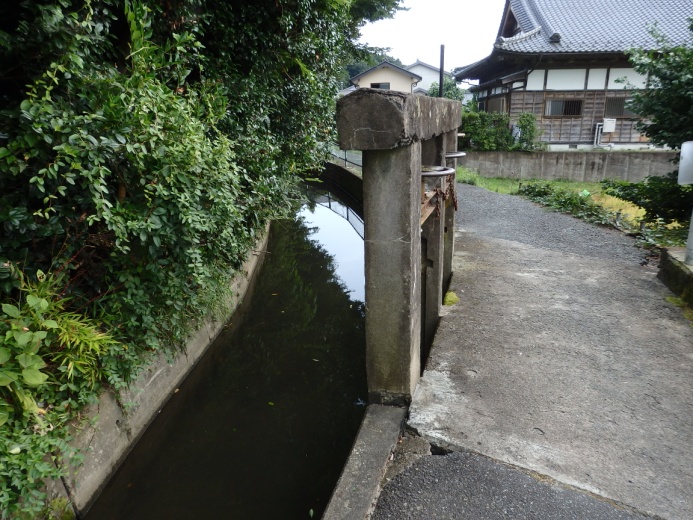 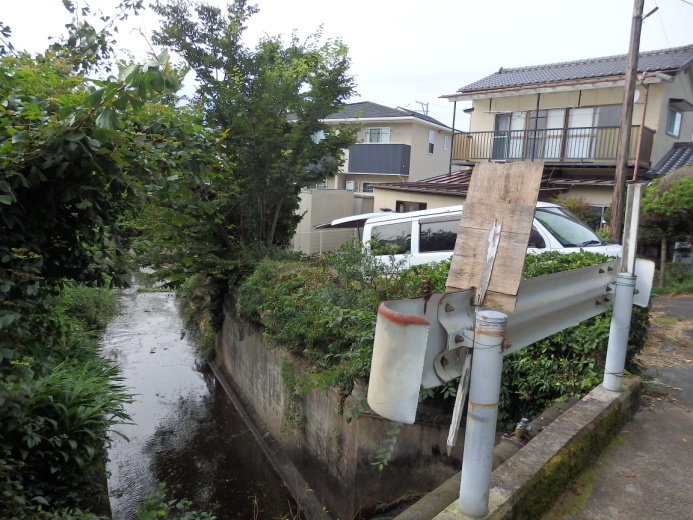 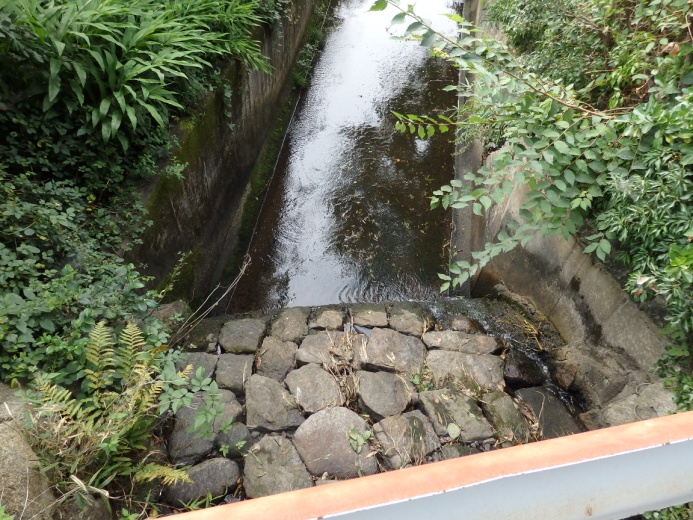 学区内危険箇所
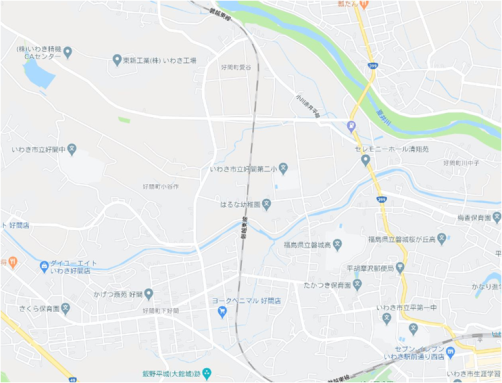 H：山田屋醸造前交差点
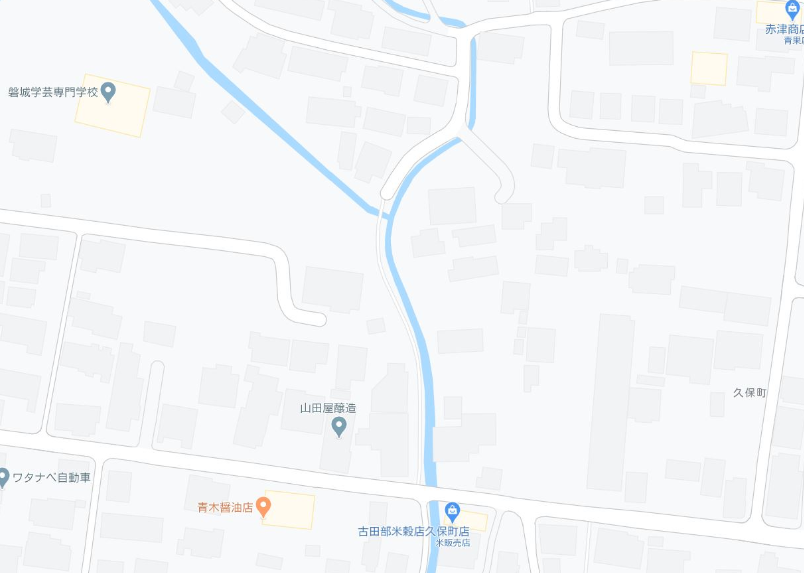 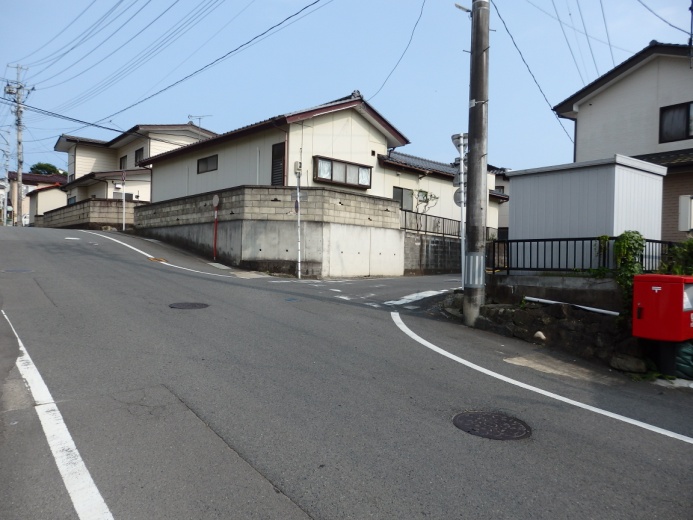 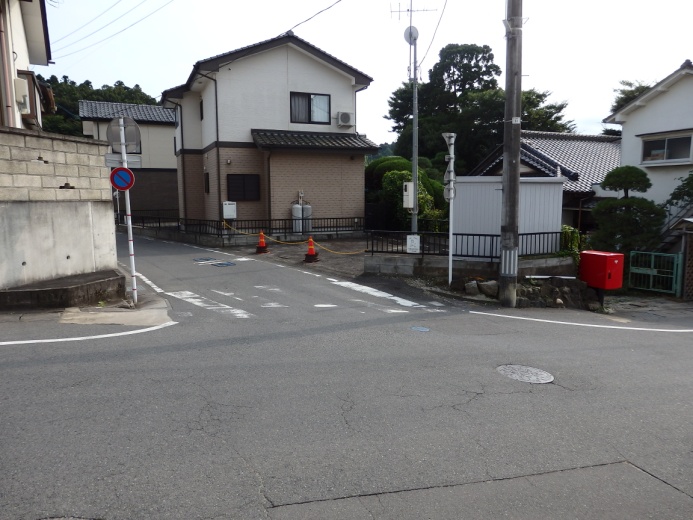 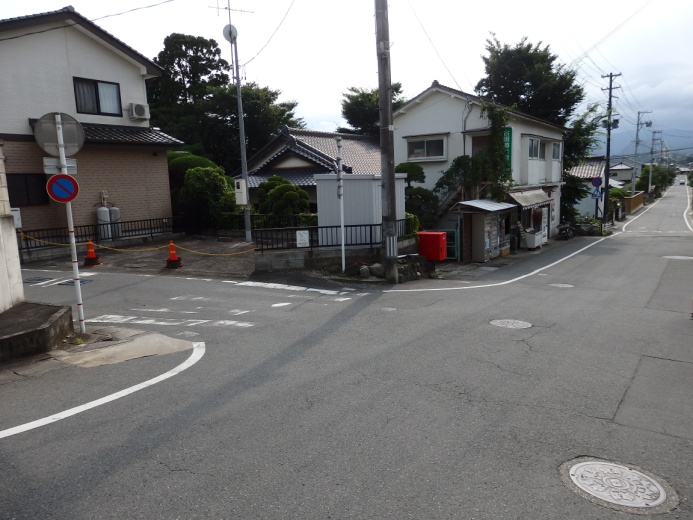 学区内危険箇所
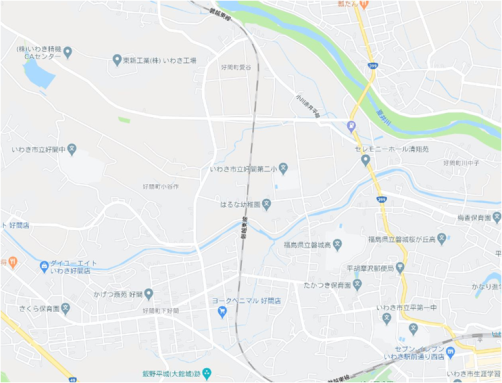 I：一町坪の側溝と周辺の道路
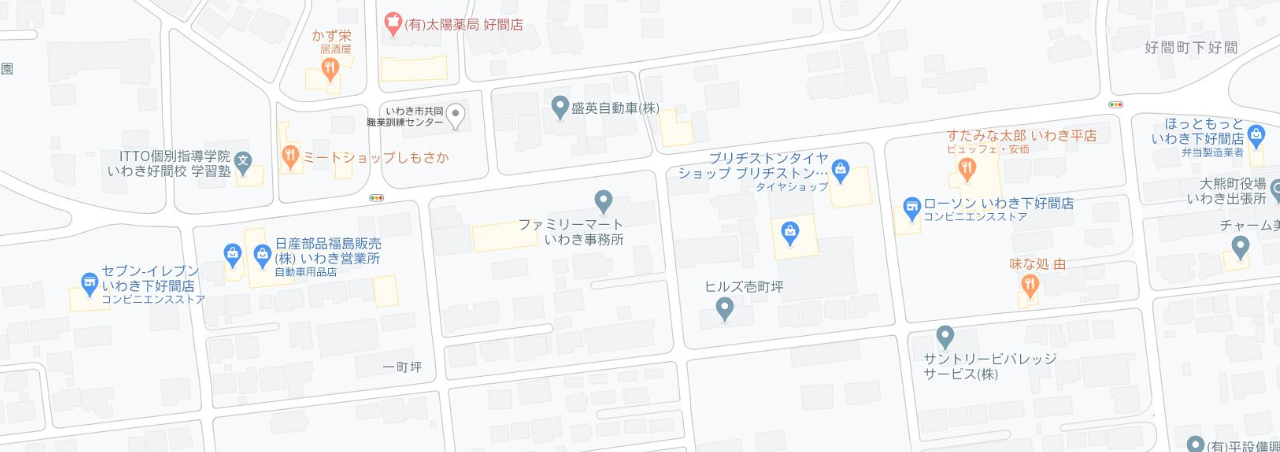 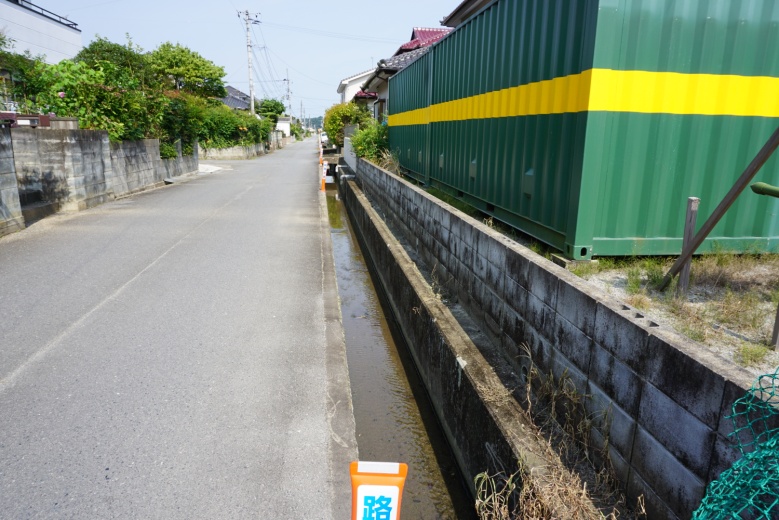 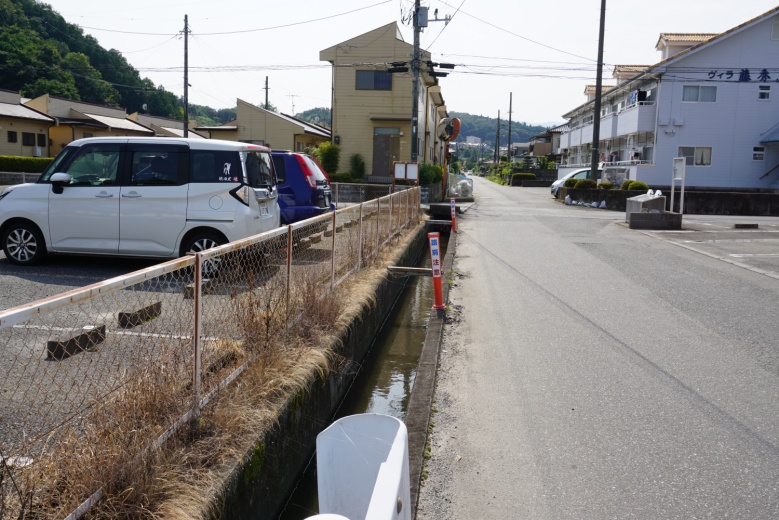 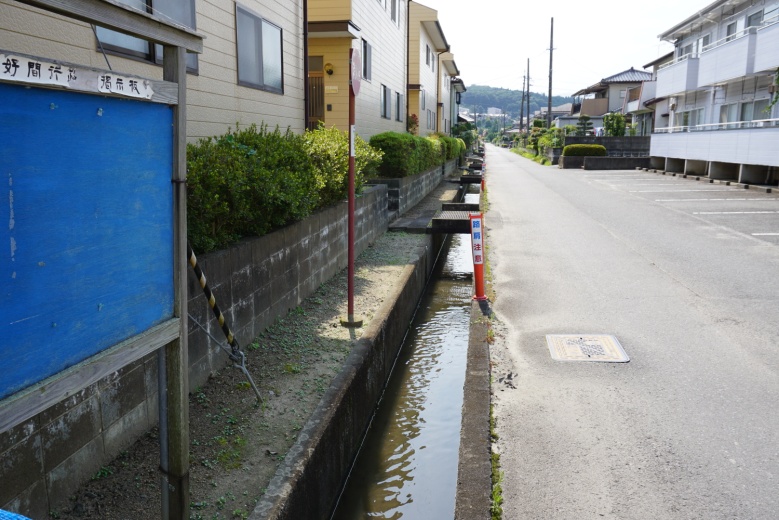 学区内危険箇所
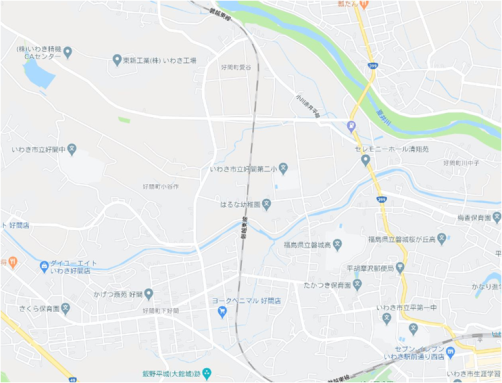 J： JR磐越東線大館踏み切り
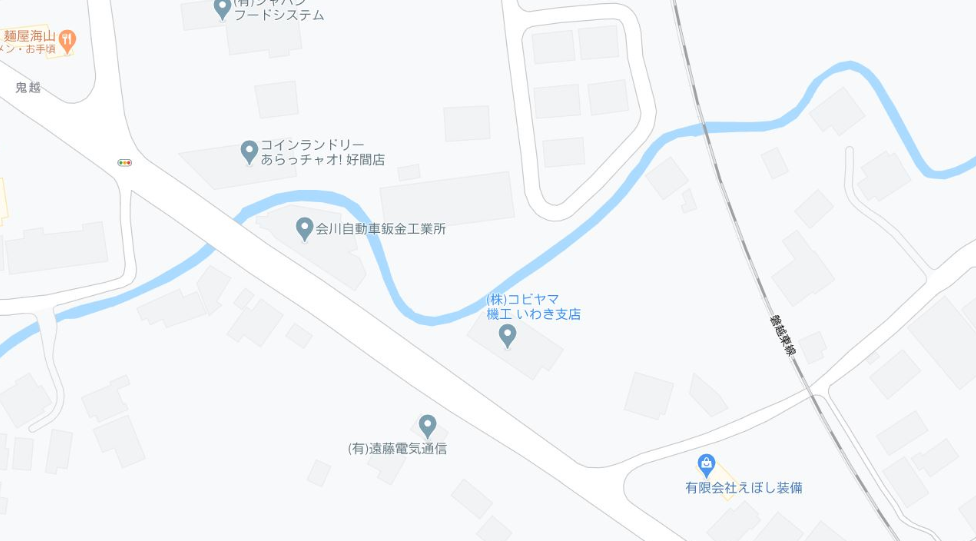 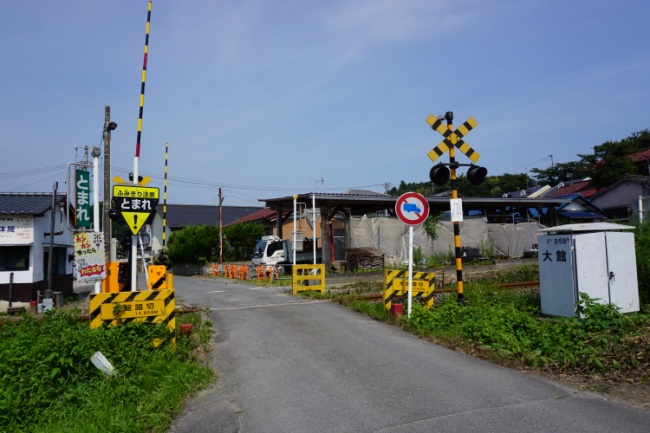 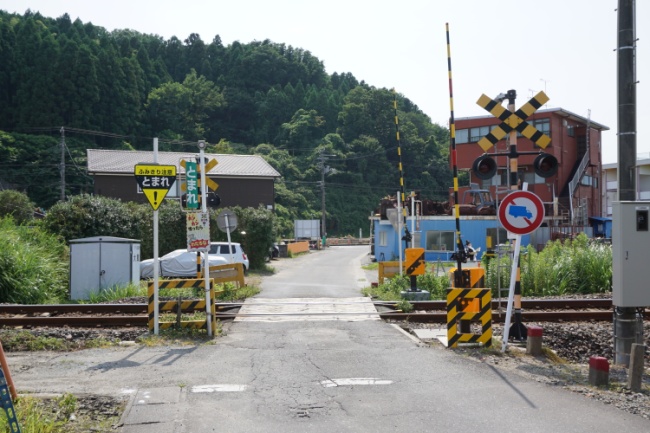 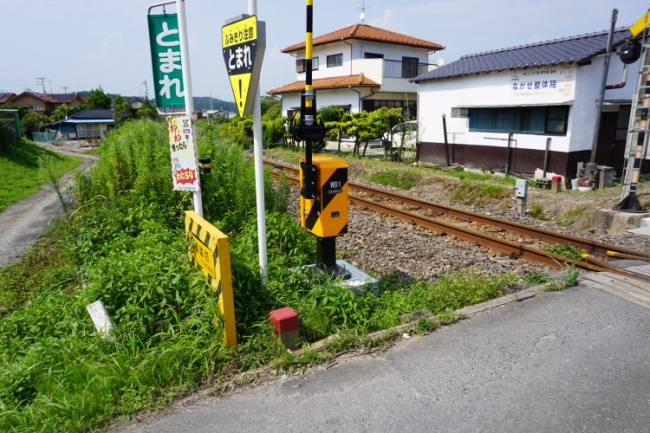 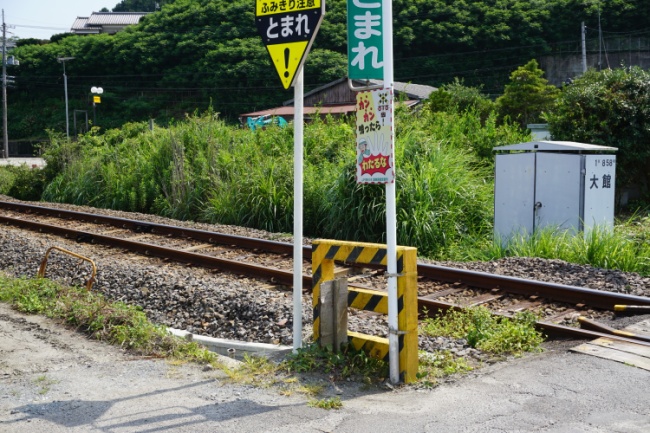 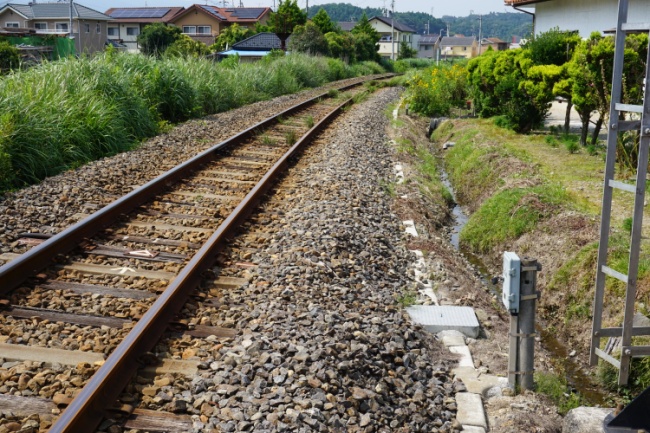 学区内危険箇所
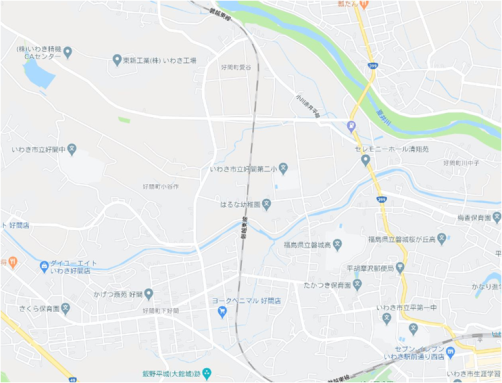 K：セブンイレブン好間店周辺交差点
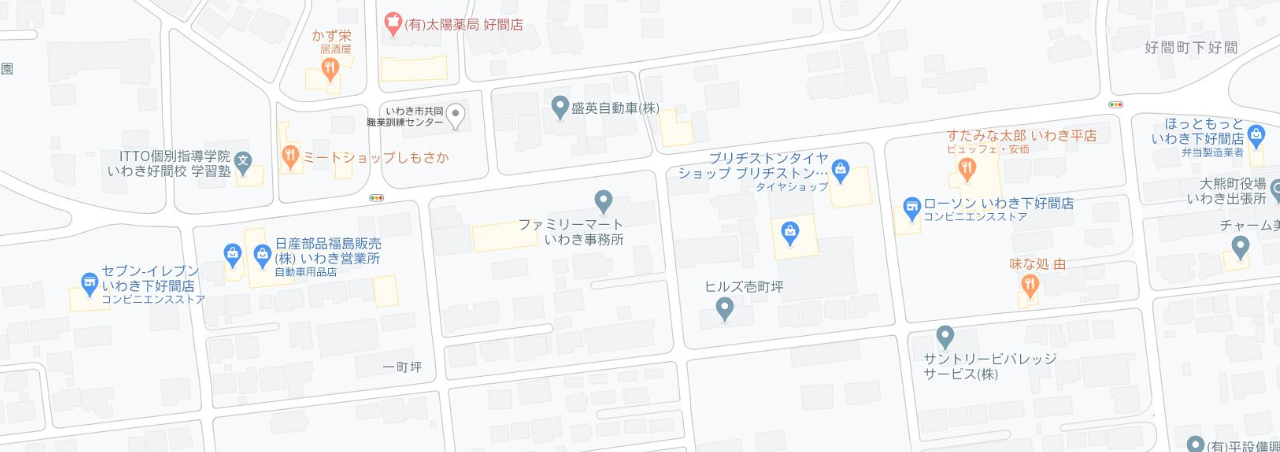 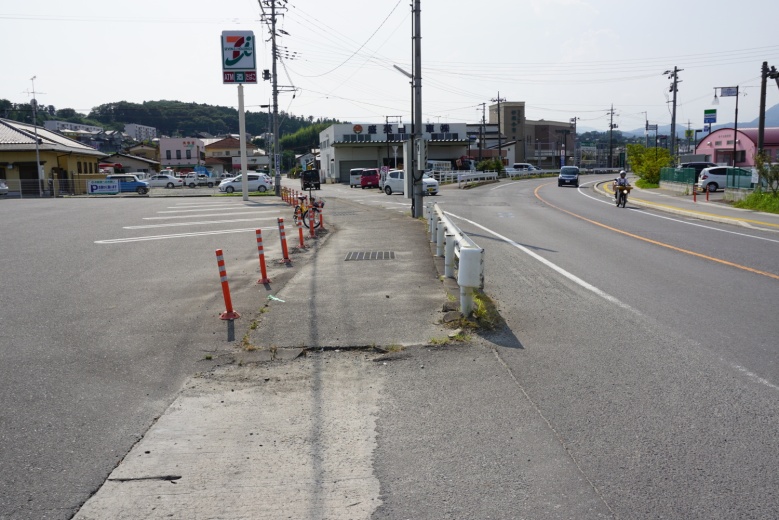 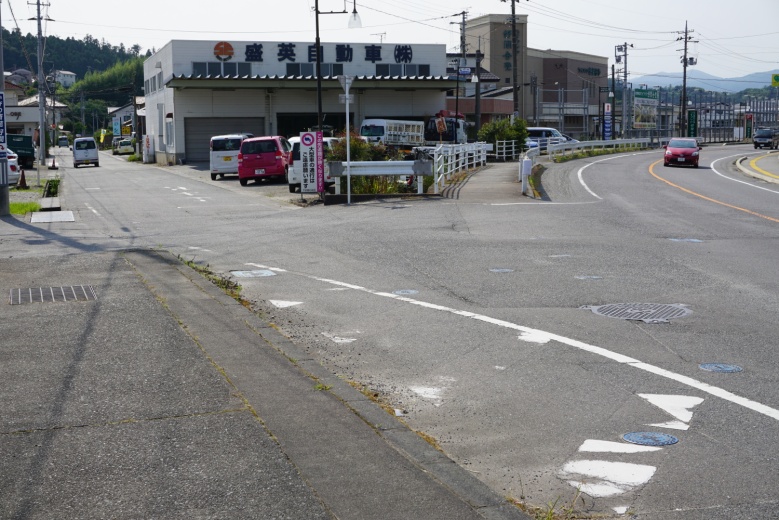 危険箇所確認記録
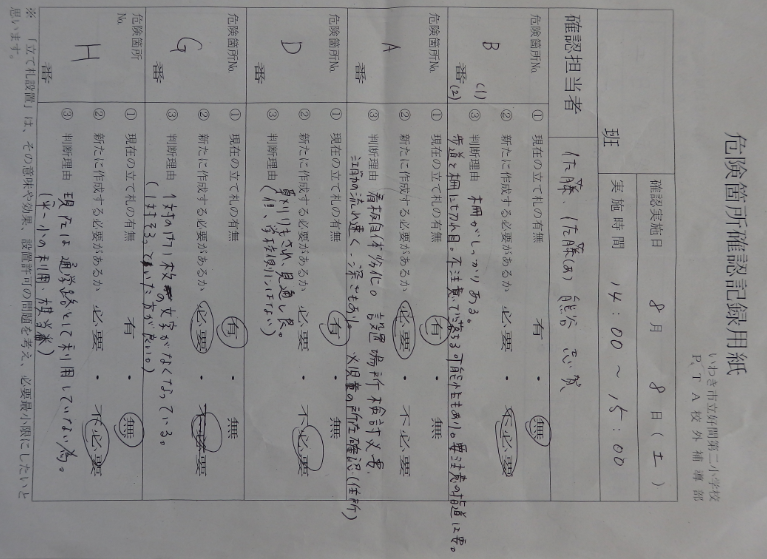 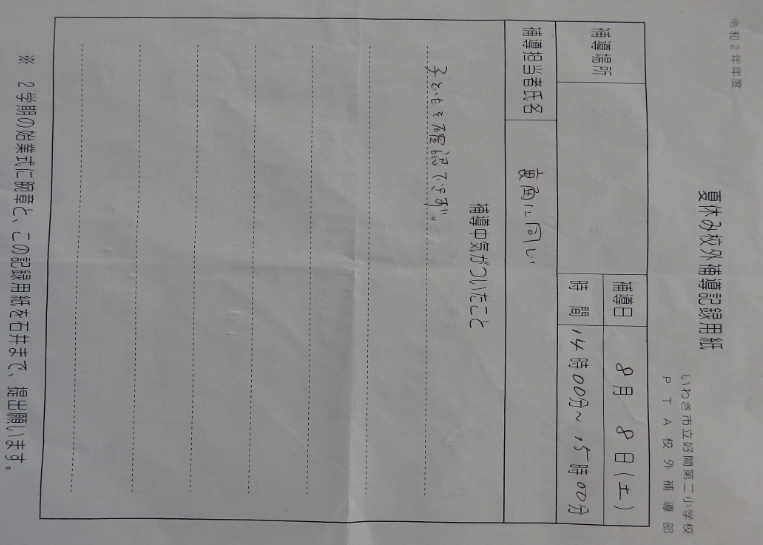 危険箇所確認記録
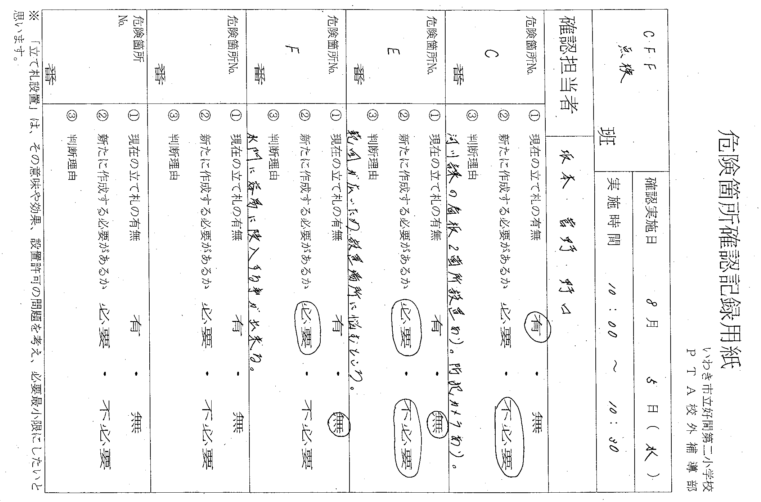 危険箇所確認記録
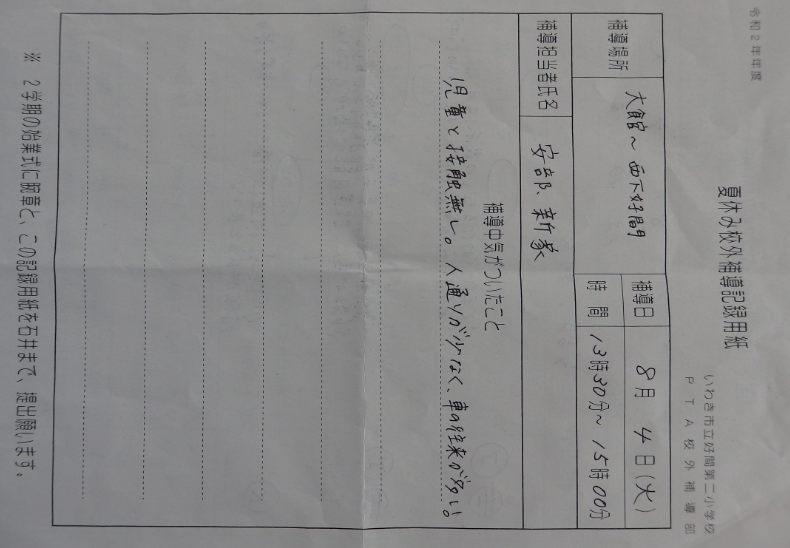 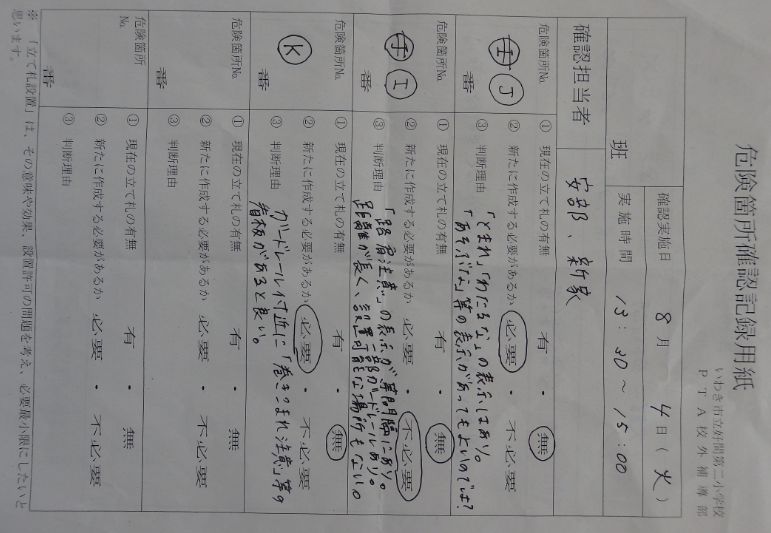 Appendix
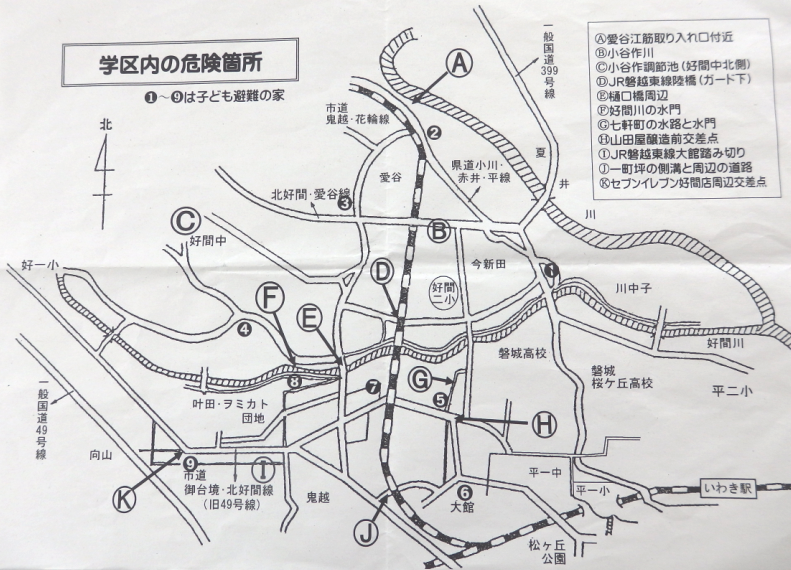